Развивающая игра для малышей
«Найди два одинаковых предмета»


Играя в игру вы сможете развивать внимание, речь и мышление ребенка, а так же формировать понятия: цвет, форма и размер.
Уточните у ребенка, почему эти два ведерка одинаковые (они одинакового цвета, красные) 
Закрепляйте в словаре слова большие, маленькие, одинаковые по цвету, круглые и т.д.
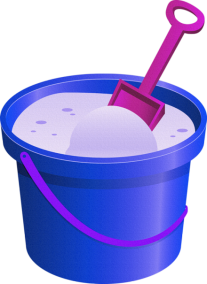 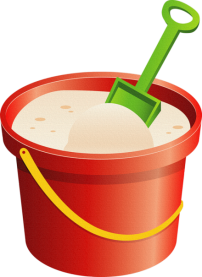 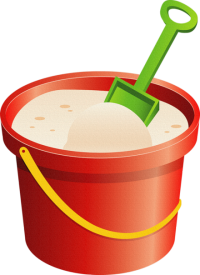 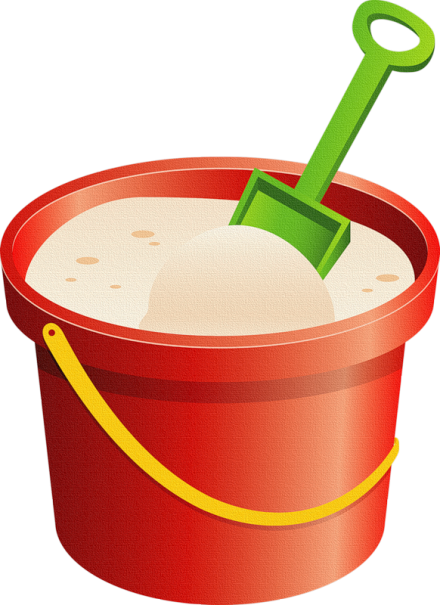 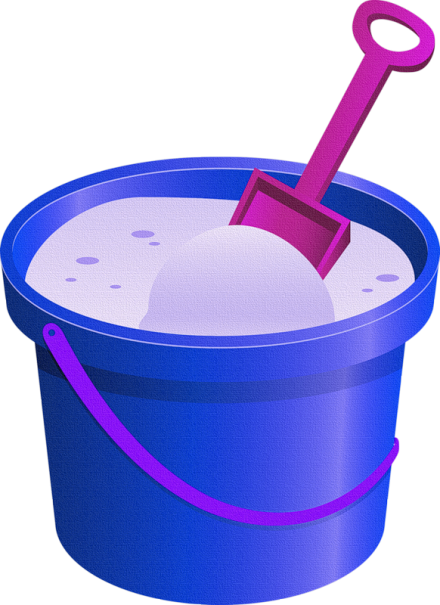 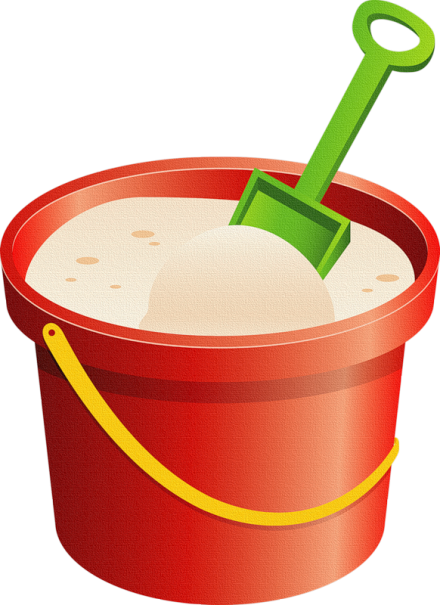 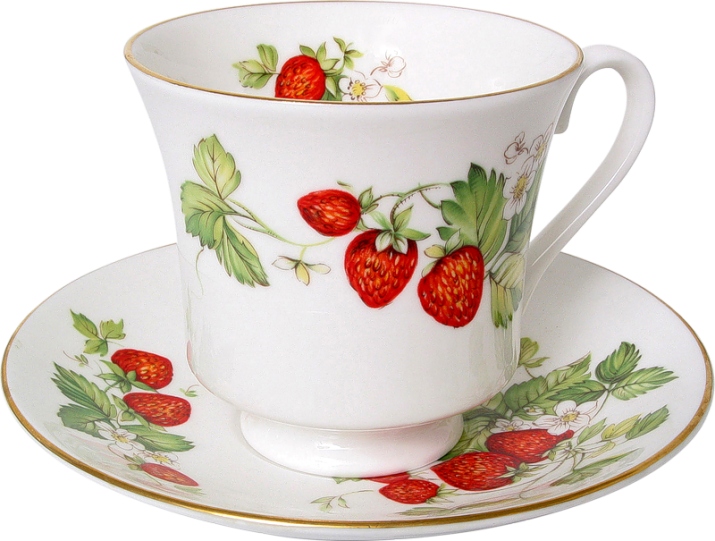 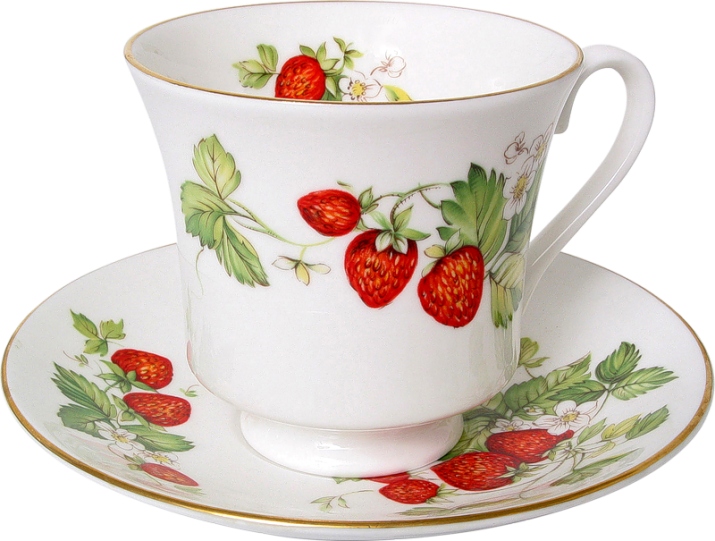 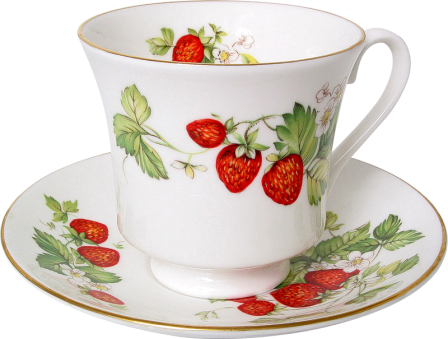 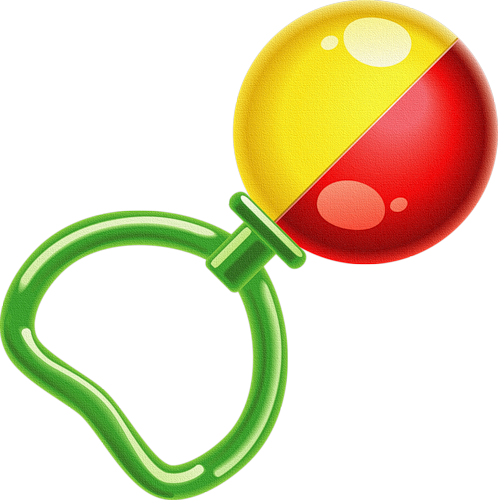 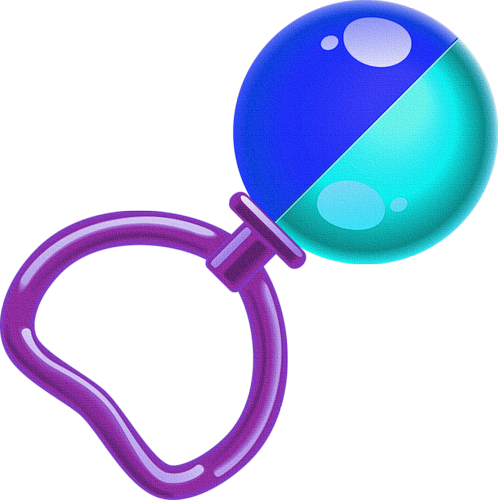 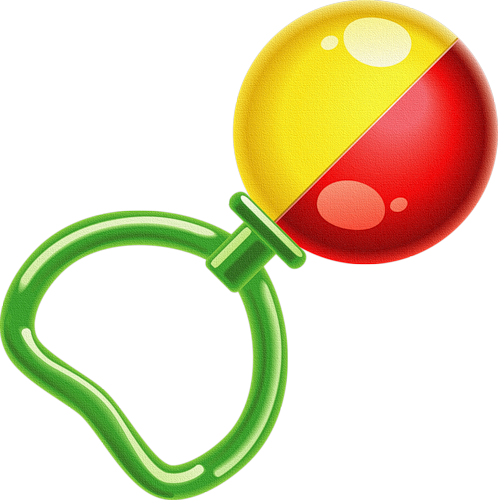 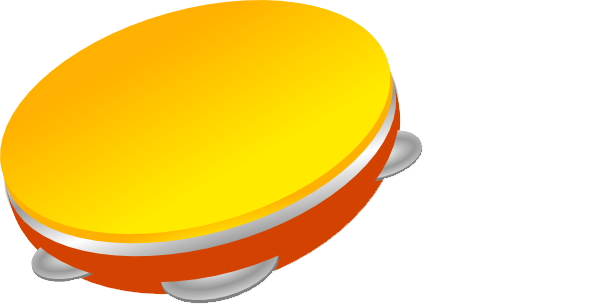 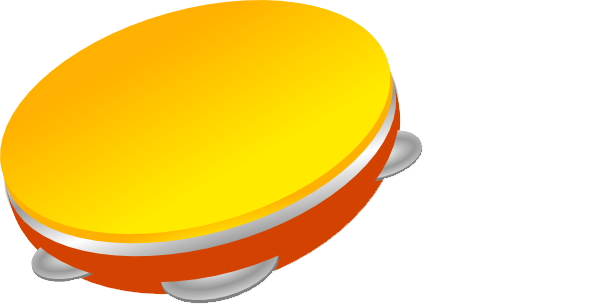 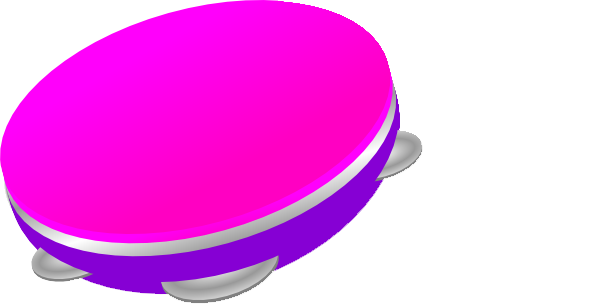 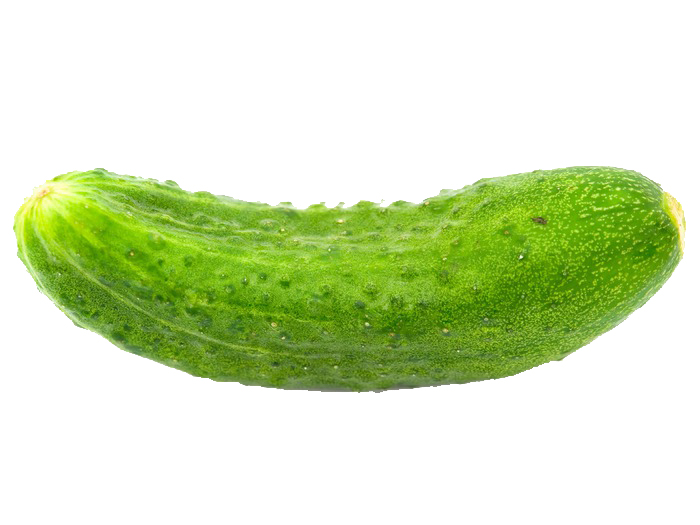 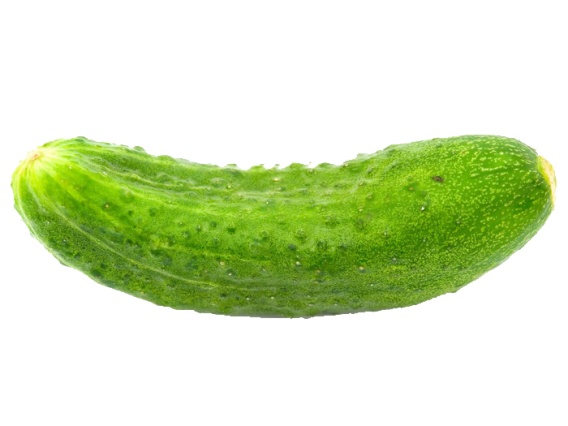 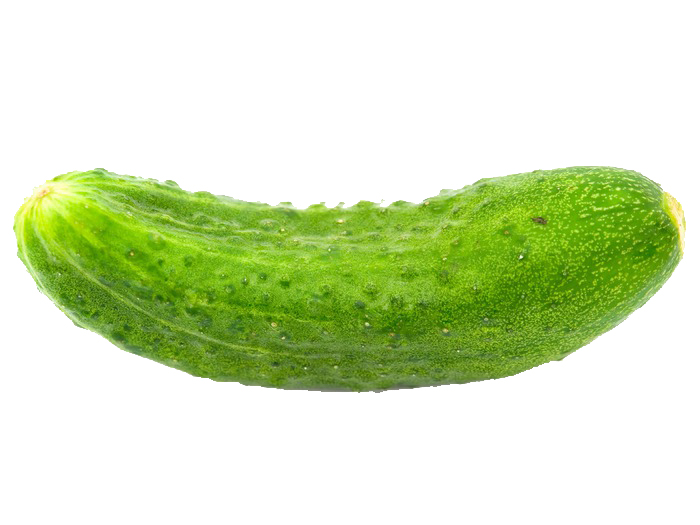 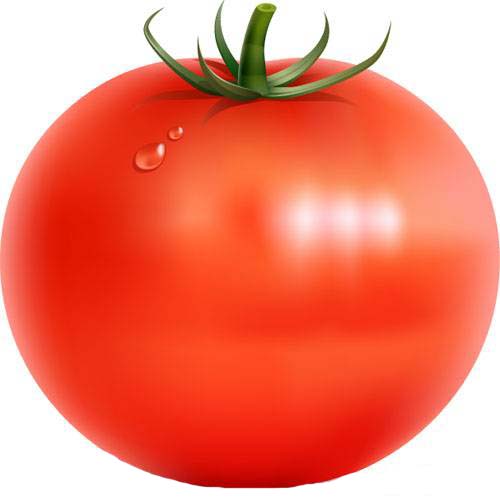 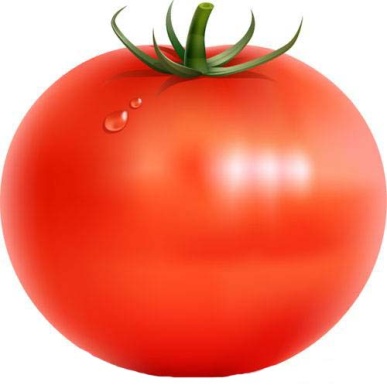 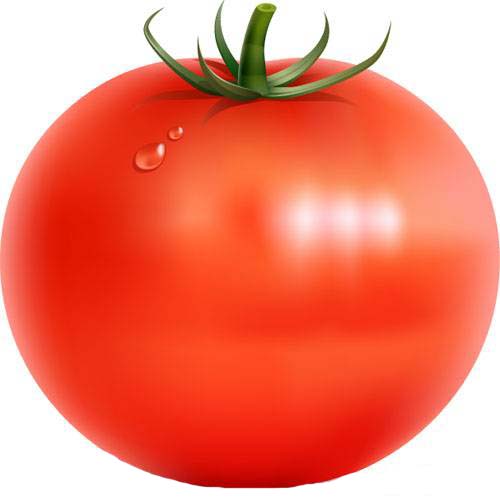 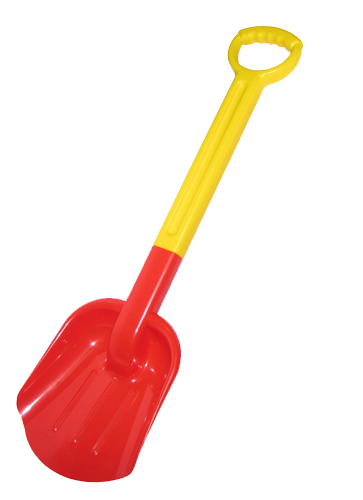 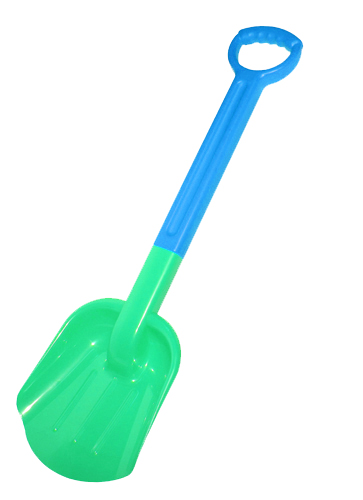 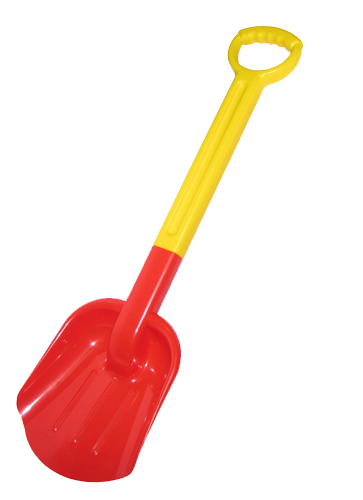 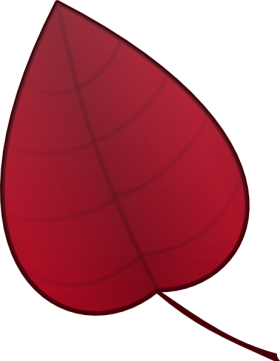 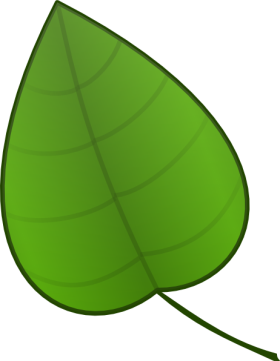 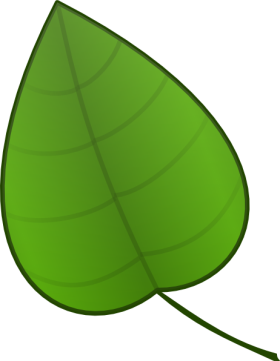 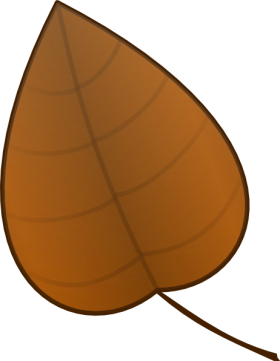